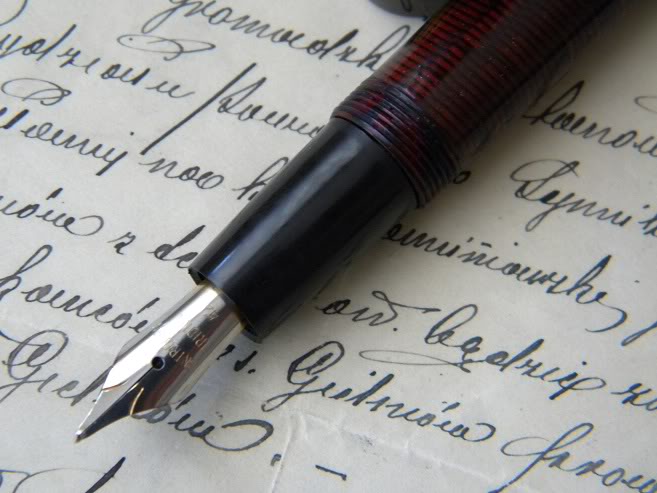 Seminář k bakalářské diplomové práci
Mgr. Pavlína Mazáčová, Ph.D.
pmazacov@phil.muni.cz
KISK FF MU
9. říjen 2015
Cíle předmětu
Cesta k cíli
… „I cesta může být cíl…“ - ANO, ale …
5. 10. – balíky  témat diplomových prací v IS
5. 10. - 30. 10. – volím si vlastní téma bakalářské  práce, nebo vybírám z nabídky témat 
9. 10. – zjišťuji,
co je to projekt bakalářské práce,
jak je strukturován a proč tomu tak je
co budu pro jeho napsání potřebovat
jak přes projekt vede cesta k samotné diplomce 

http://kisk.phil.muni.cz/cs/povinnosti/2014/bc#Projekt diplomové práce
Cesta k cíli
Do 30. 10 – zpracuji  rešerši zdrojů ke svému tématu BP a vložím ji do odevzdávárny v ISu (šablona)  
31. 10 –  Pavlína Mazáčová rešerše rozešle vedoucím BP k hodnocení
Do 8. 11. - vedoucí práce rešerše zdrojů hodnotí a dává mi mailem zpětnou vazbu 
Mezitím pracuji na finalizaci projektu BP, jednotlivé  části osnovy projektu konzultuji s vedoucím práce
Průběžně nebo nárazově dostávám od vedoucího práce zpětnou vazbu a nakonec pokyn vytisknout projekt
Vedoucí práce projekt podepisuje 
Do 4. 12. – odevzdám vypracovaný a podepsaný projekt bakalářské práce – sekretariát KISKu (Alžběta Strandová)
Cesta k zápočtu
V týdnu od 7. prosince  –  zasedá komise a hodnotí projekty BP 
Ihned po zasedání komise – dostávám od sekretářky KISKu zprávu, jak se můj projekt komisi (ne)líbil
Můj projekt se (ne)líbil a (ne)naplnil kritéria –  (ne)dostávám zápočet 
Nepřijaté projekty  – vráceny se zdůvodněním k přepracování
Vedoucí práce / vedoucí KISKu mi mailem dává zpětnou vazbu na projekt a vyzve mě k nápravě 
Do stanoveného opravného termínu zpracovávám novou verzi projektu
Dělám lépe stejné činnosti jako v první fázi práce na projektu 
Na konci zkouškového mám přepracovaný projekt schválený,  dostávám zápočet a jsem více nebo méně v pohodě
PROCES PSANÍ bakalářské PRÁCE v jarním semestru 2016
Nejpozději od  února 2016 – vrhám se do psaní 
Konzultuji s vedoucím, s odborníkem z praxe, s výzkumníkem, s vyučujícími KISKu
Píšu
Účastním se speciálních seminářů týkajících se bakalářské práce  
Konzultuji s vedoucím
Březen 2016 – účastním se miniobhajob „nanečisto“ před komisí a spolužáky –  PROČ? 
Píšu a konzultuji
30. 4. 2016 – odevzdávám hotovou bakalářskou práci, jejíž součástí je také kopie schváleného projektu (jako příloha)
1. týden v červnu 2016 – obhajuji bakalářskou práci v rámci státní závěrečné zkoušky
Projekt bakalářské práce
Rozpracovaná osnova 
Popis problému, který bude v práci řešen
Současný stav řešené problematiky
Cíl diplomové práce
Metody zpracování diplomové práce
Základní odborná literatura
Projekt bakalářské práce
POPIS PROBLÉMU, který bude v práci řešen
Proč je téma AKTUÁLNÍ nebo NEŘEŠENÝ problém?
Jak se problém vztahuje k oboru ISK?
Kterých cílových skupin se téma jako problém týká? 
Existuje nějaký výzkum?
Je problém lokální, nebo má nějaký kontext, 
    v němž ho můžu sledovat?
Projekt bakalářské práce
SOUČASNÝ STAV řešené problematiky
Kdo téma jako problém reflektuje? 
Které kvalifikační práce na MU se mého tématu dotýkají z různých, pro mě důležitých aspektů? 
(Proč je téma  / problém nějakou překážkou, bariérou, nevýhodou, existuje nějaký výzkum? V daných pracích)
Projekt bakalářské práce
CÍL bakalářské práce
Analýza problému?
Komparace tématu v kontextu?
Nalezení cesty k řešení problému?
Model
Případová studie
Komparace výzkumů
Historický exkurz
Vyřešení problému?
 …
Projekt bakalářské práce
Metody zpracování diplomové práce
Vybírám podle typu práce  (kvalitativní / kvantitativní)
Vybírám podle stanovených výzkumných otázek
NUTNĚ konzultuji s vedoucím práce nebo výzkumníkem – např. s dr. Zbiejczuk Suchou
1 metoda je dostačující
Popíšu metodu, důvody pro její výběr, způsob jejího užití v bakalářské práci
Orientačně definuji množství účastníků výzkumu
Projekt bakalářské práce
Základní odborná LITERATURA

A) Vznikla v kontextu mého tématu nějaká kvalifikační práce?
Vyberu cca 5 kvalifikačních prací nejblíže tematických
Přidám písemné hodnocení akcentující konotace s mým tématem
Všímám si zdrojů, s nimiž autor pracuje, jsou pro mě cenným rozcestníkem – tuto část vložím do sekce projektu Současný stav řešení problematiky

B) Dělám vlastní rešerši  i s využitím zdrojů  z diplomek jiných studentů 
Zdroj je aktuální (stáří  cca do 5 let, podle tématu práce )
Český i zahraniční
Tištěný i elektronický  
Do projektu zařadím minimálně 10 zdrojů, poté v diplomové práce více
Stěžejní, nosný, rozcestník dalších zdrojů
Aktivity v předmětu
10.  – 22. 10 – cílená rešeršní činnost
VÝUKA 23. 10 – společná reflexe rešeršní činnosti, nápady, tipy //  Metodologie v projektu bakalářské práce
30. 10. – hotovou rešerši odevzdávám
24. 10 – 5. 11. ukotvení výzkumné části práce, zdůvodnění výzkumu, konzultace s vedoucím
VÝUKA 6. 11. – diskuse, reflexe  práce nad výzkumy,  nápady, tipy // Jak psát projekt
Aktivity v předmětu
7. 11. – 19. 11. – konzultuji s vedoucím vznik projektu
20. 11. – Kritická práce s texty kvalitních i horších projektů
21. 11. až 3. 12. – finalizace projektu, souhlasné stanovisko a podpis vedoucího práce
4. 12. – seminář odpadá, odevzdání projektu na KISKu
Zdroje k psaní projektu
Web KISKu:
http://kisk.phil.muni.cz/cs/povinnosti/2015/bc#diplomka
 formulář projektu práce
 zásady typografie pro psaní odborného textu
gramatické a stylistické  zásady psaní

Doplňující texty k předmětu v ISu